31.05.2023
Выделительная системачеловека
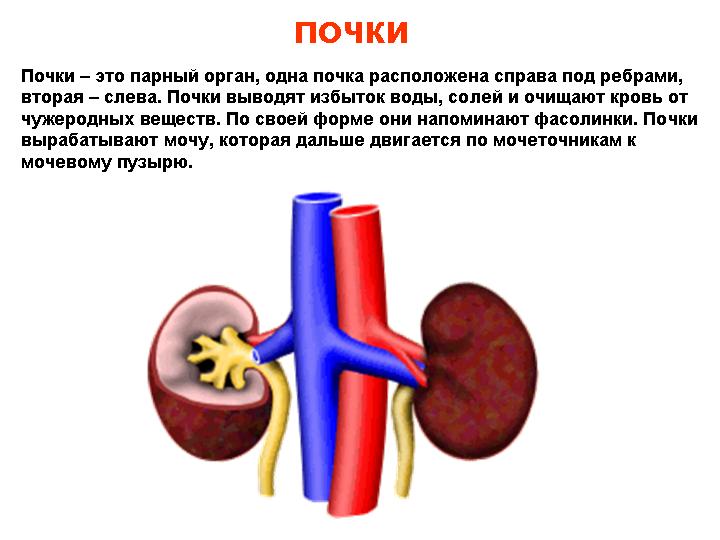 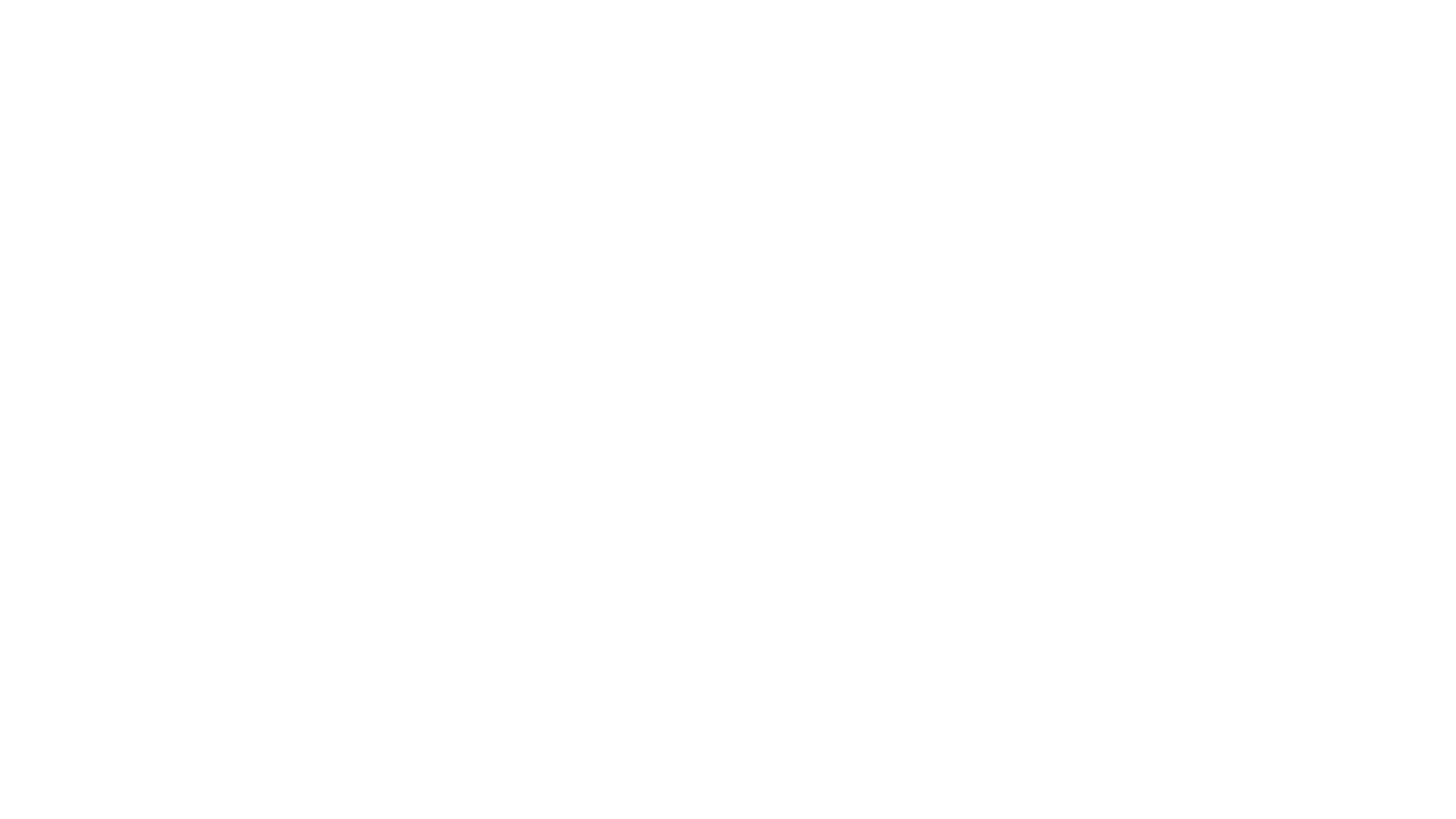 Органы, выполняющие функцию выделения:
Кожа (содержит потовые железы, выделяющие воду, минеральные соли, небольшое количество органических веществ  )
Легкие (удаляются двуокись углерода и вода )
Почки (основная часть вредных веществ удаляется в виде мочи )
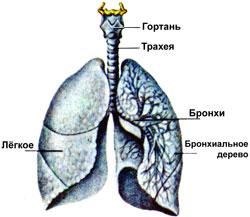 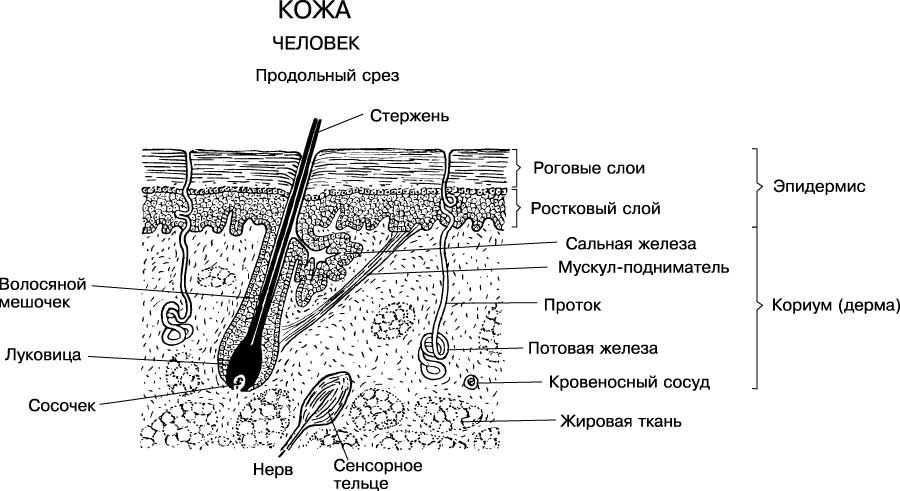 31.05.2023
Мочевыделительная система.
почки, 
мочеточники, 
мочевой пузырь,
мочеиспускательный канал
5/31/2023
Строение почки
Корковый слой
Мозговой слой
Чашечки 
Лоханка 
Мочеточник 
Почечная артерия
Почечная вена
5/31/2023
31.05.2023
Первичная моча
Объём первичной мочи, образующейся в организме человека, составляет 150-180 литров в сутки.
Вторичная моча
Вторичная моча составляет 2 литра в сутки.
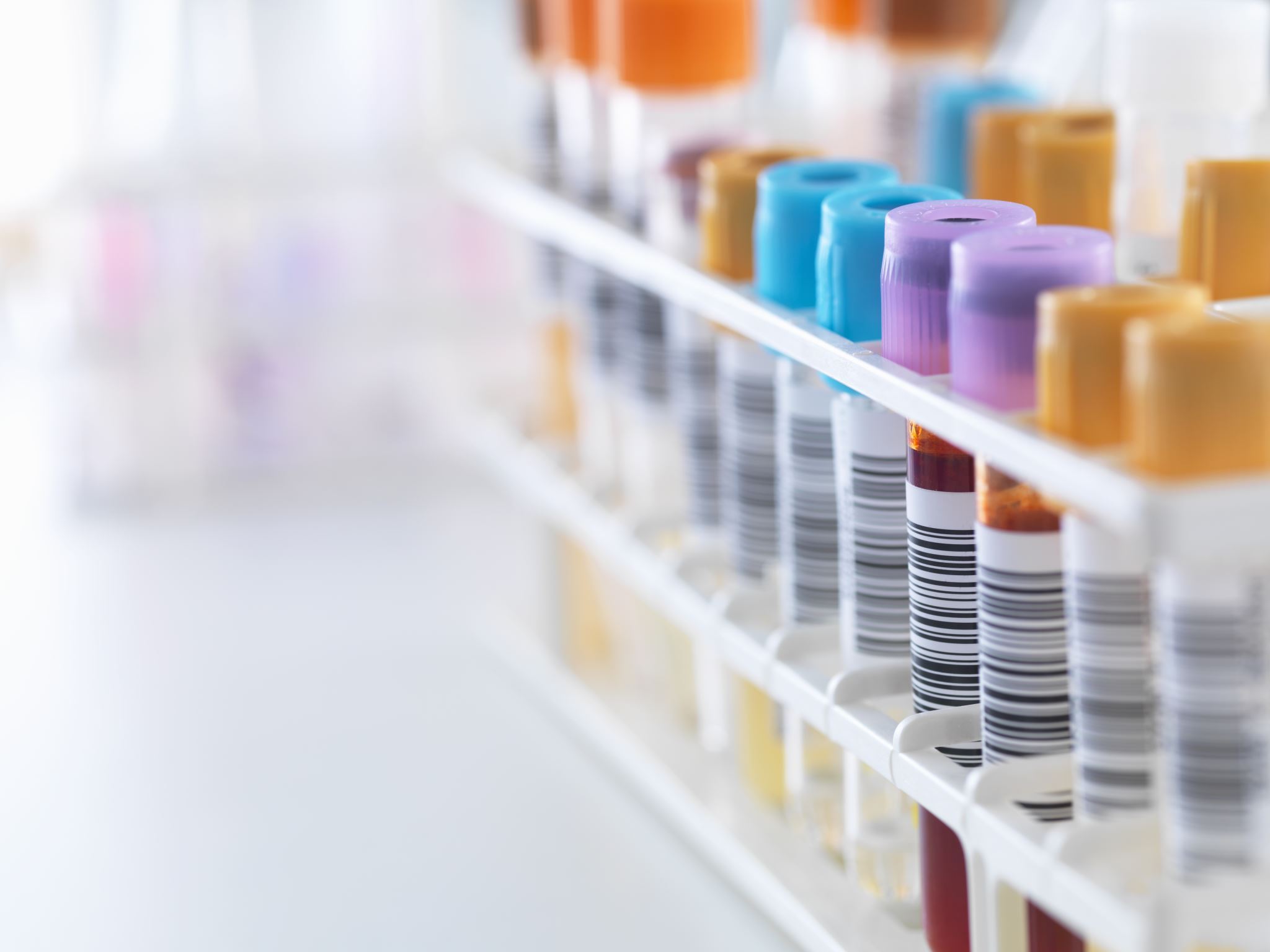 Первичная моча
Первичная моча — жидкость, образующаяся в клетках почек непосредственно после отделения (ультрафильтрации) растворённых в крови низкомолекулярных веществ (как отходов жизнедеятельности, так и необходимых для метаболизма) от белков и форменных элементов . Характеризуется низким осмотическим давлением и большим суточным объёмом (измеряется десятками литров). Подлежит дальнейшему концентрированию и удалению из неё полезных веществ. Полученный концентрированный остаток — вторичная моча.
31.05.2023
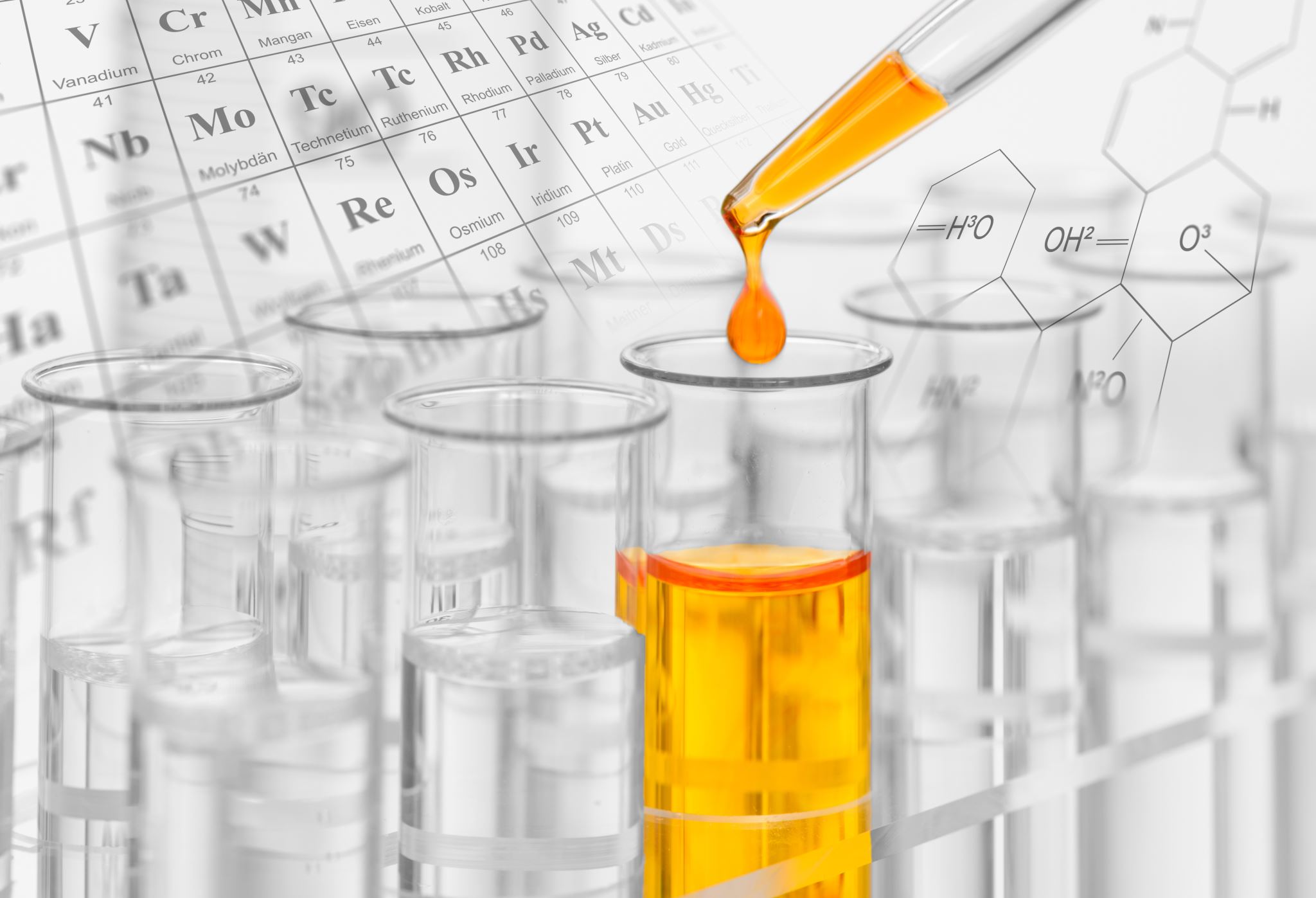 Вторичная моча
Вторичная моча — жидкость, образующаяся в почках после удаления из первичной мочи избытков воды, ценных для организма минеральных солей и органических веществ. Именно вторичная моча собирается в мочеточники, затем в мочевой пузырь и выводится в окружающую среду.
31.05.2023
5/31/2023
Строение нефрона (почечное тельце)
а — почечная долька: 
 I — наружный, или корковый, слой;
 II — внутренний, или мозговой, слой,
 б — нефрон:
 1 — капсула нефрона;
 2 — капиллярный клубочек;
 3 — извитые канальцы;
 4 — прямые канальцы; 
 5 — капиллярный сфинктер; 
 6 — капиллярная сеть извитого канальца; 
 7 — приносящий сосуд;
 8 — выносящий сосуд.